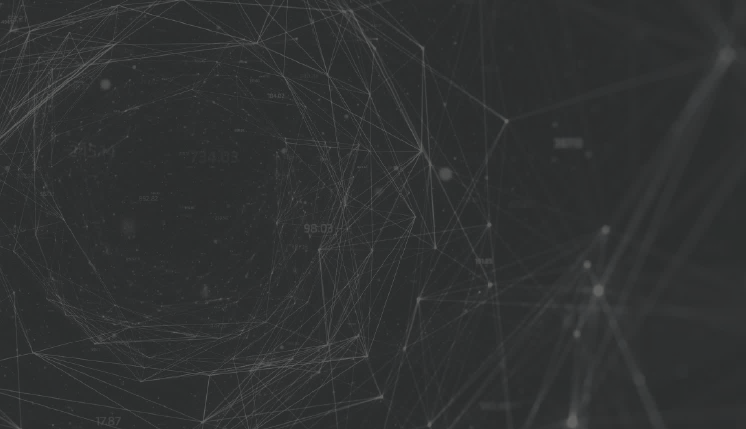 SMARTFLOW – ALPHABOX

СТЕКЛЯННЫЕ БОКОВЫЕ ПАНЕЛИ

2018
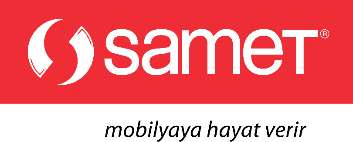 Only For Internal Use
СТЕКЛЯННЫЕ БОКОВЫЕ ПАНЕЛИ
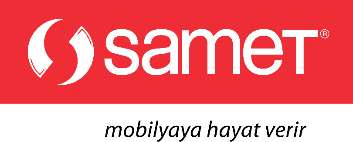 Элегантный вид ваших ящиков!
Кухня всегда была отображением образа жизни ее владельца. И стеклянные боковины для ящиков Alphabox и Smartflow как нельзя лучше подчеркнут собственный стиль кухни.
Стеклянные вставки безупречно гармонируют с ящиками и всегда впишутся в концепцию кухни
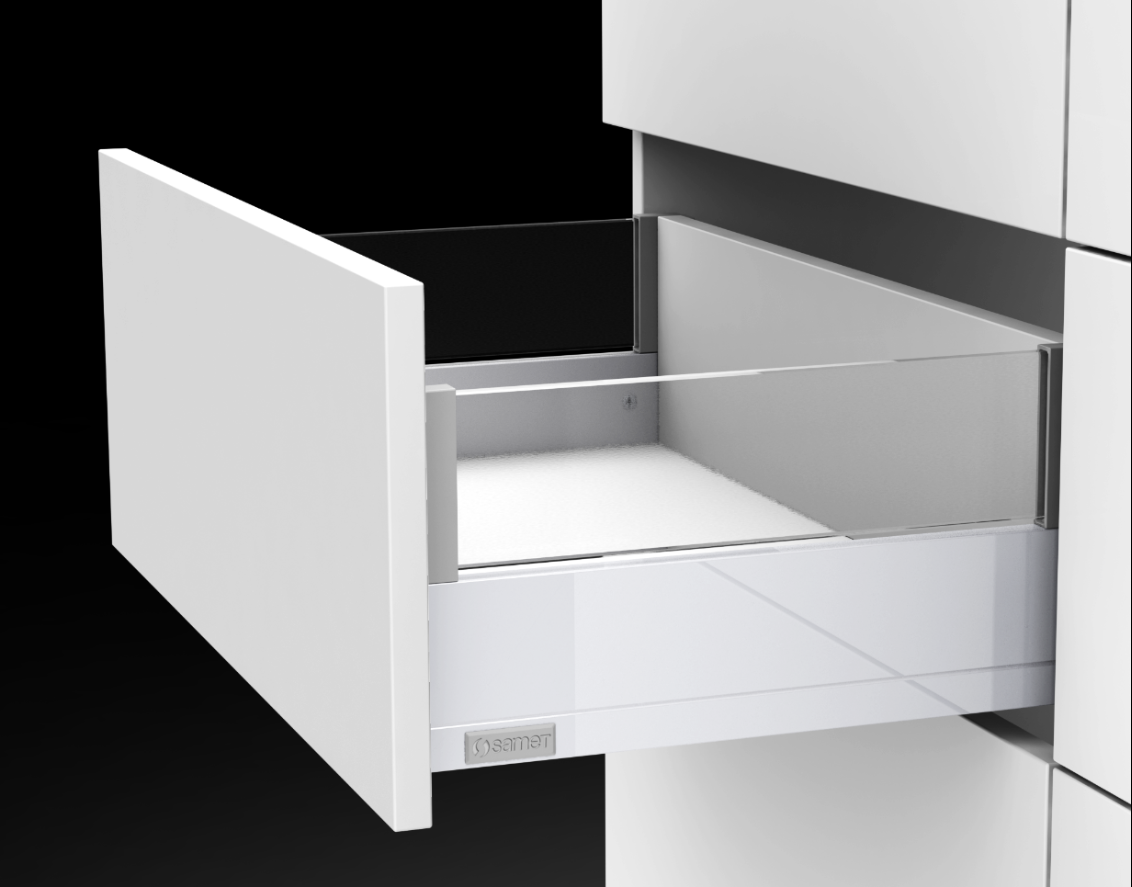 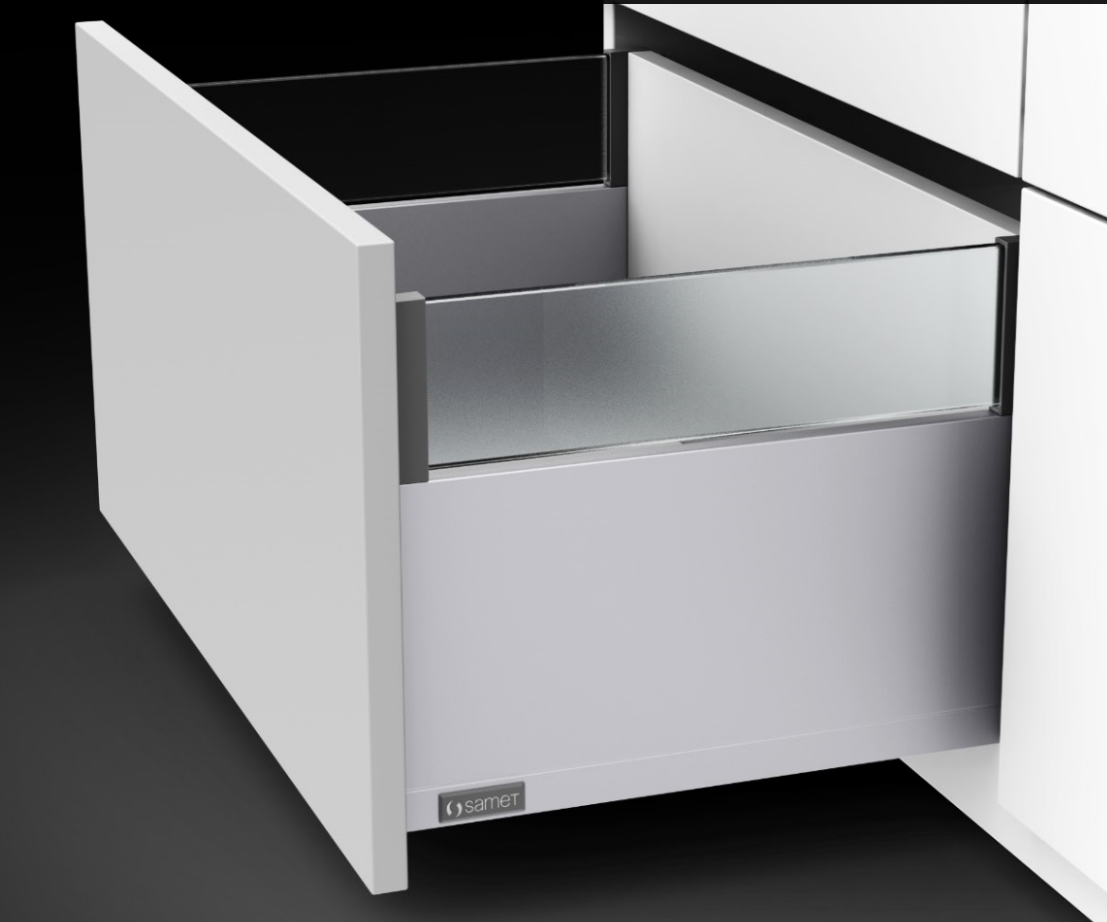 ПЕРИМУЩЕСТВА БОКОВЫХ ПАНЕЛЕЙ
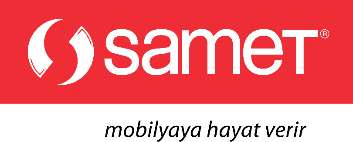 1
Современный, стильный вид
2
Придание особого, уникального стиля
3
Универсальность применения
4
Повышение высоты боковины
5
Альтернатива использования релингов
ОСОБЕННОСТИ ИСПОЛЬЗОВАНИЯ
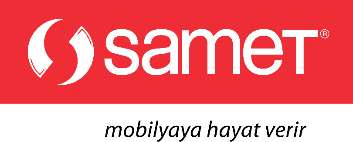 Высота					: Smartflow 80 мм - Alphabox 70 мм
Длины панелей	: 270/300/350/400/450/500/550/600 мм
Цветовые решения : 
Smartflow>Белый/Шампань/Черный/Мокка/Антрацит
Alphabox> Белый/Серый/Антрацит
Упаковка				:
Стеклянная панель x 2
Пластиковые держатели x 4 ( передние x 2 – задние x 2 )
Соединительные части
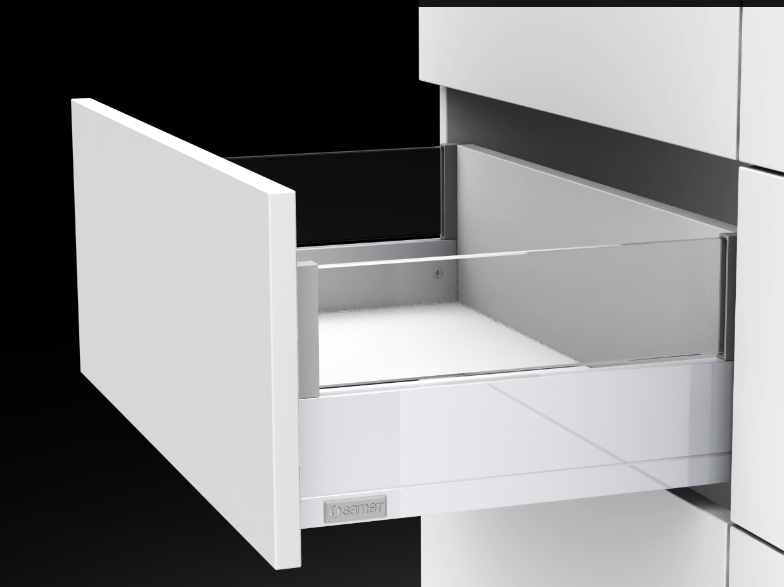 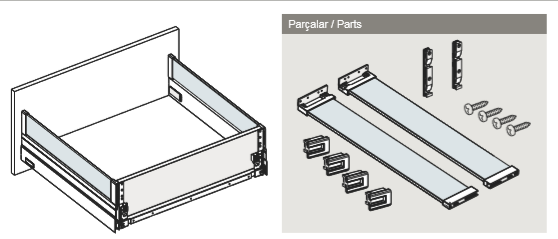 СБОРКА- SMARTFLOW
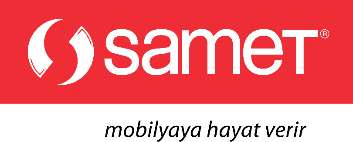 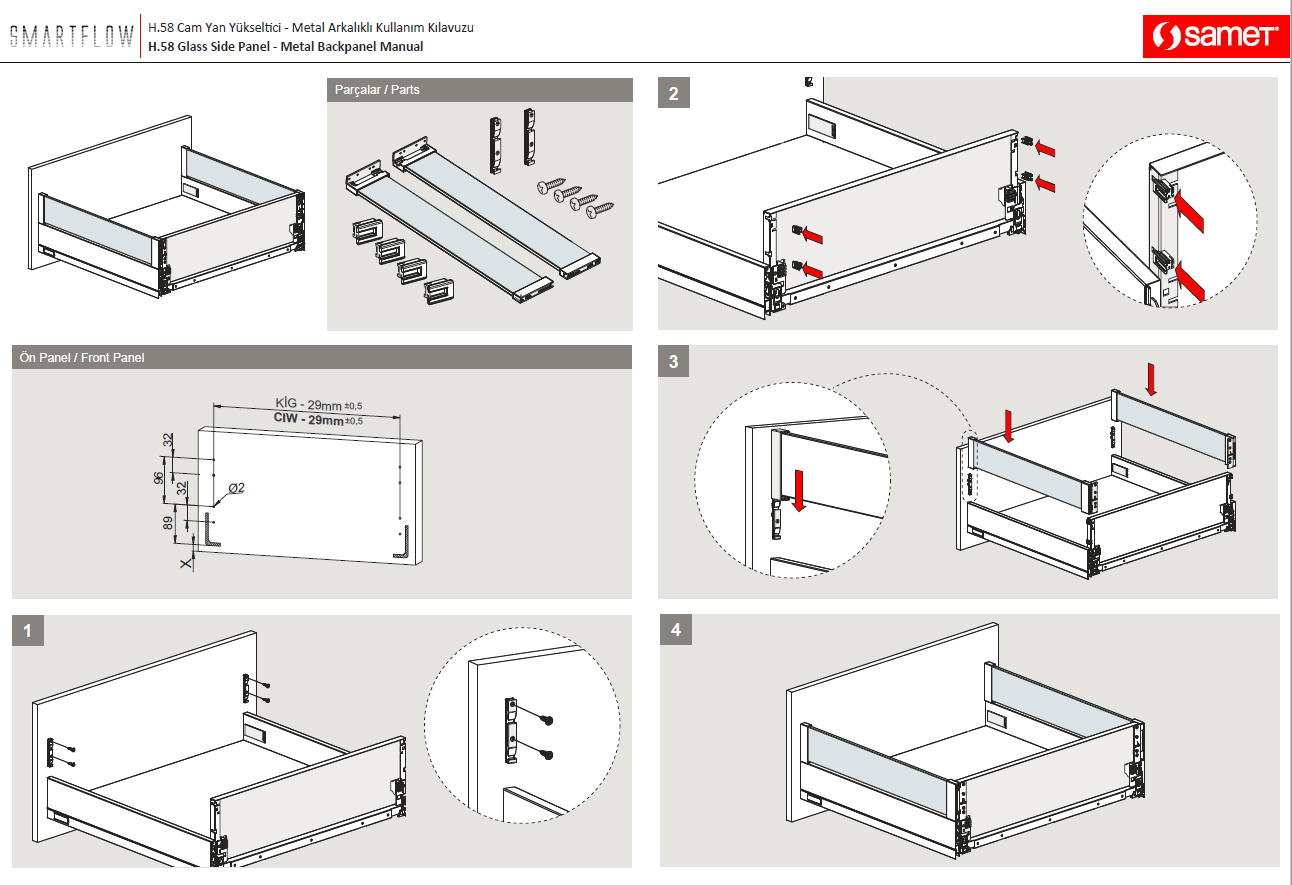 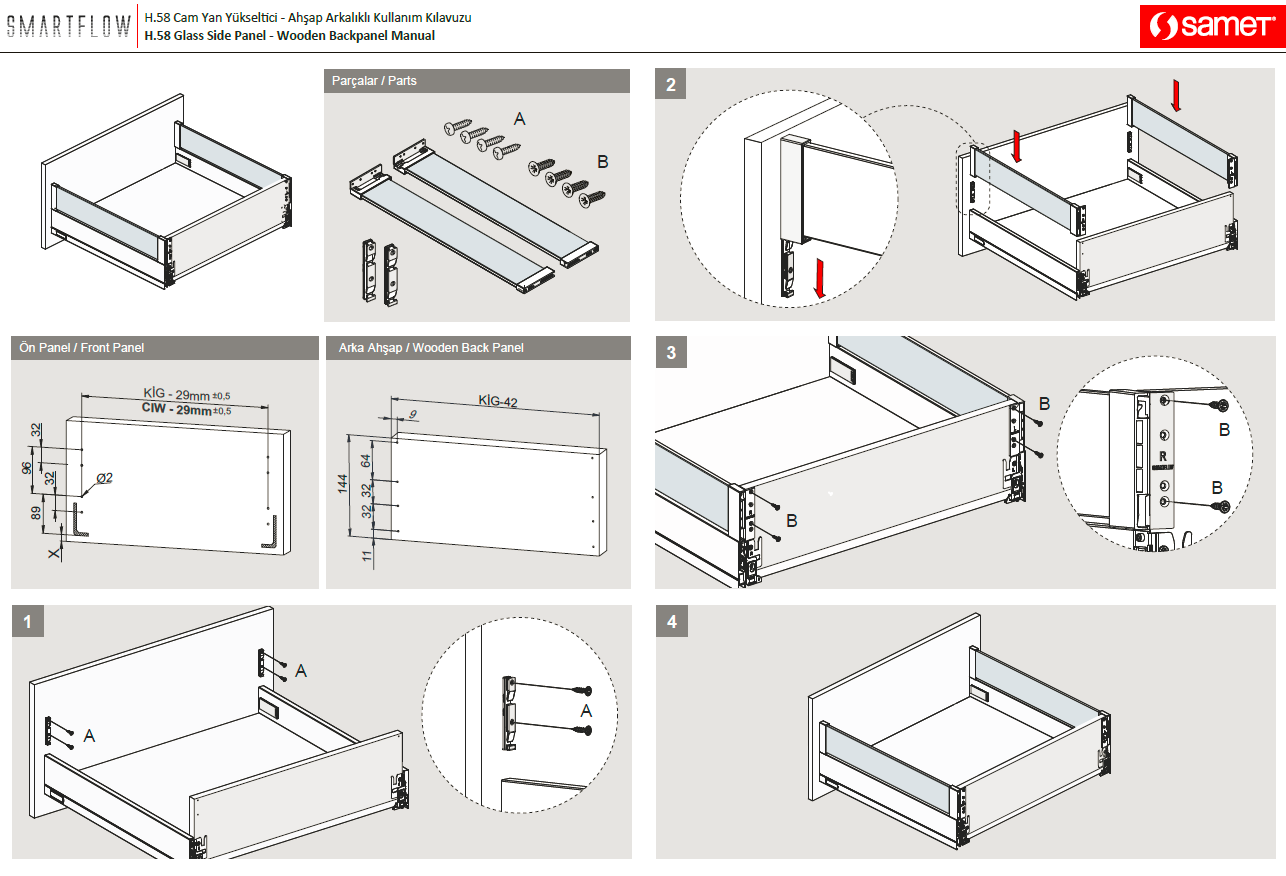 СБОРКА- ALPHABOX
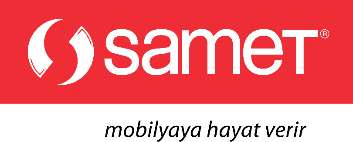 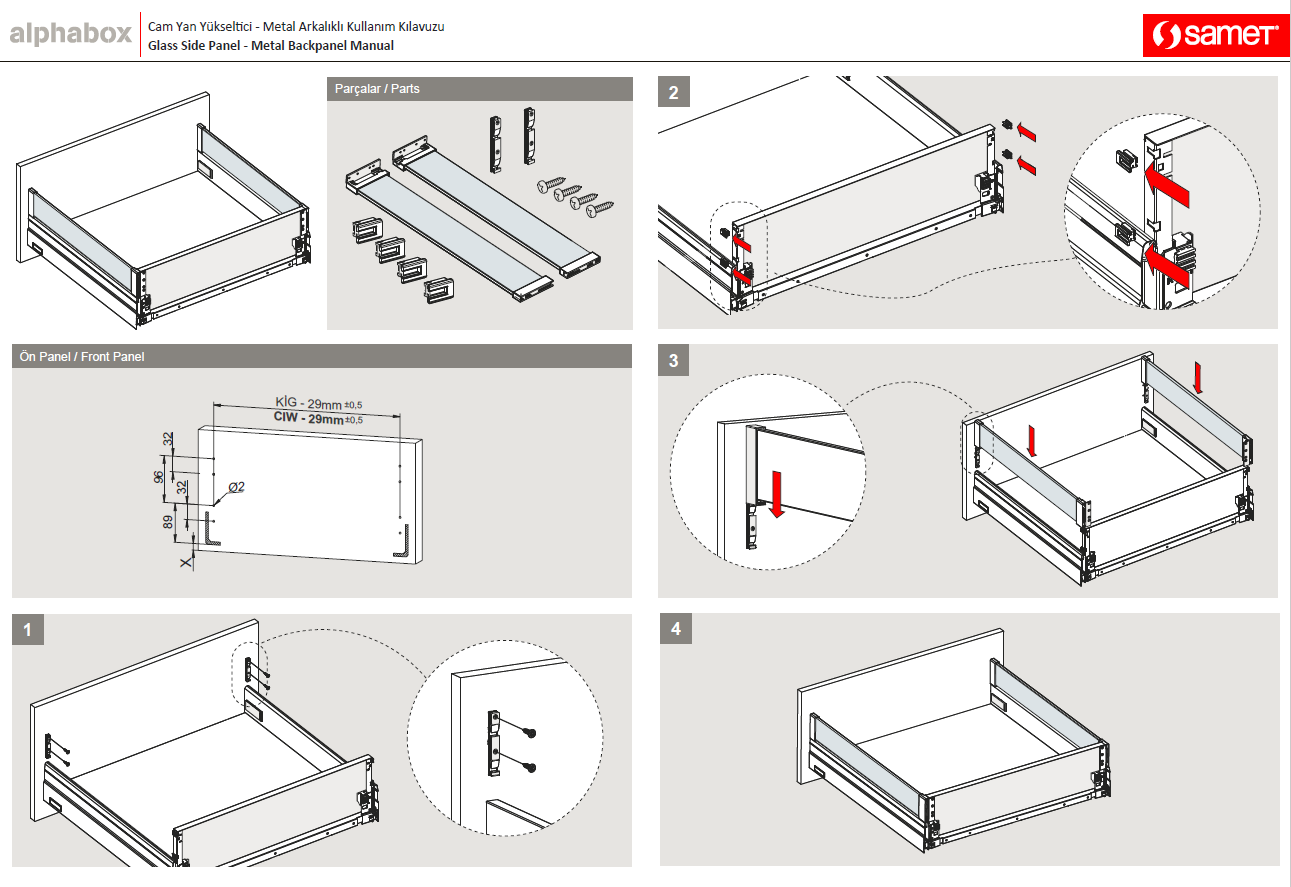 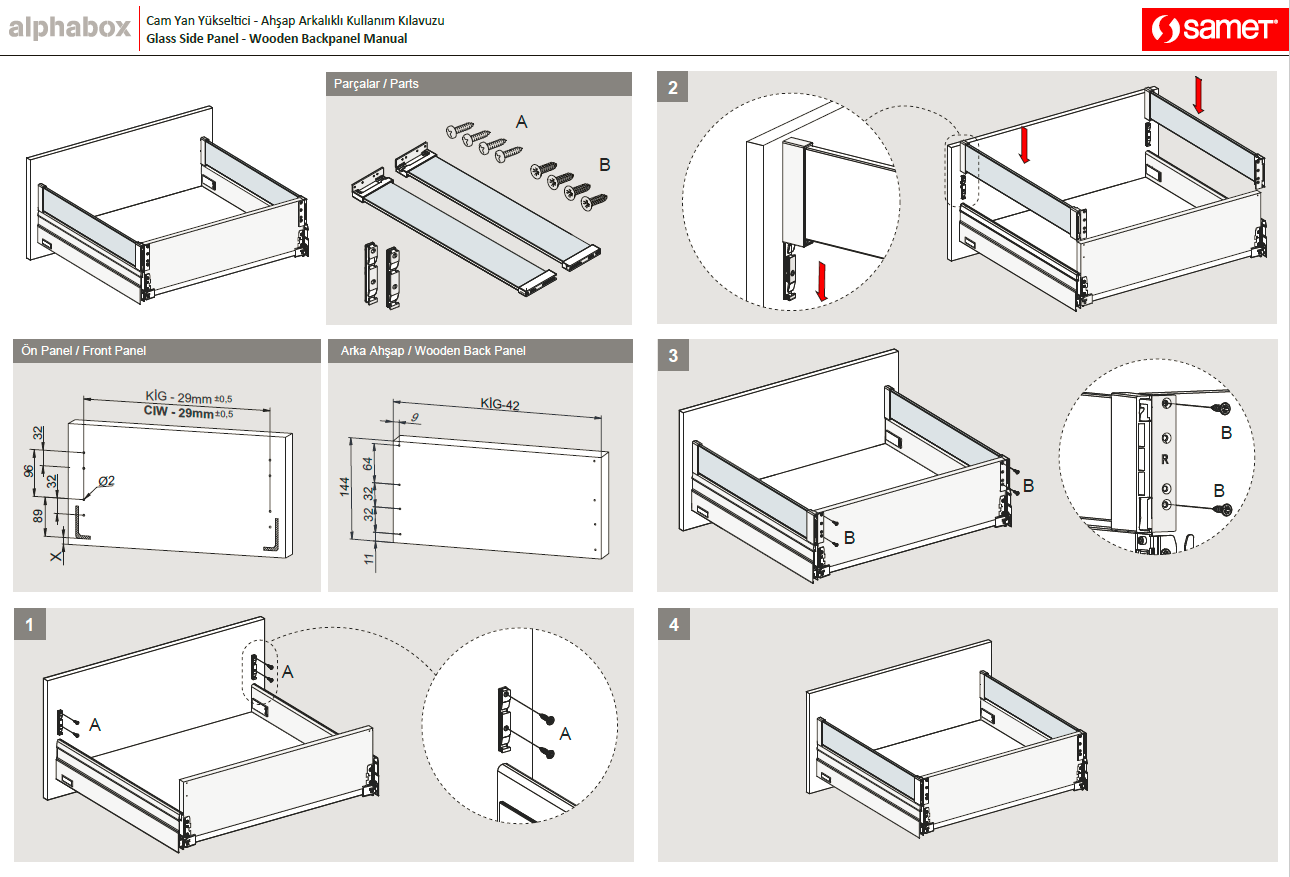 ЦЕЛЕВАЯ АУДИТОРИЯ
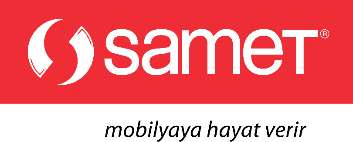 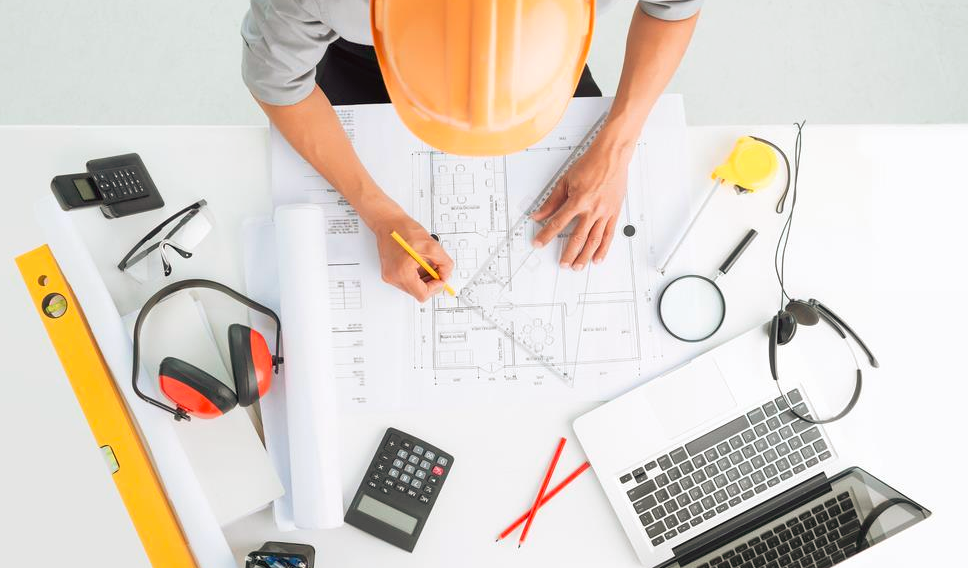 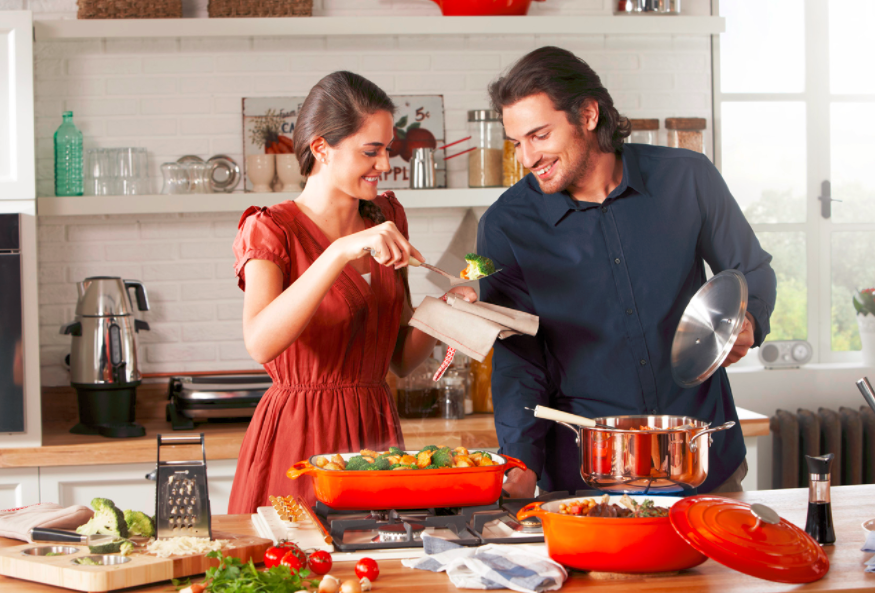 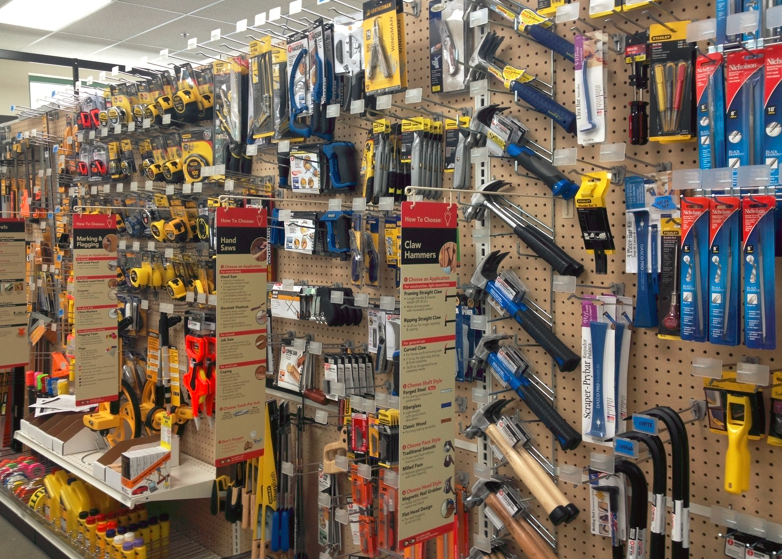 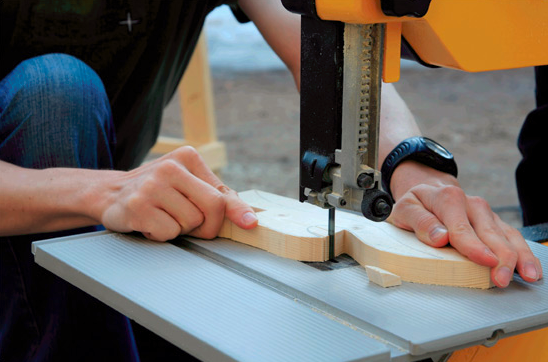 Фабрики
Дилеры
Дизайнеры
Розничные магазины
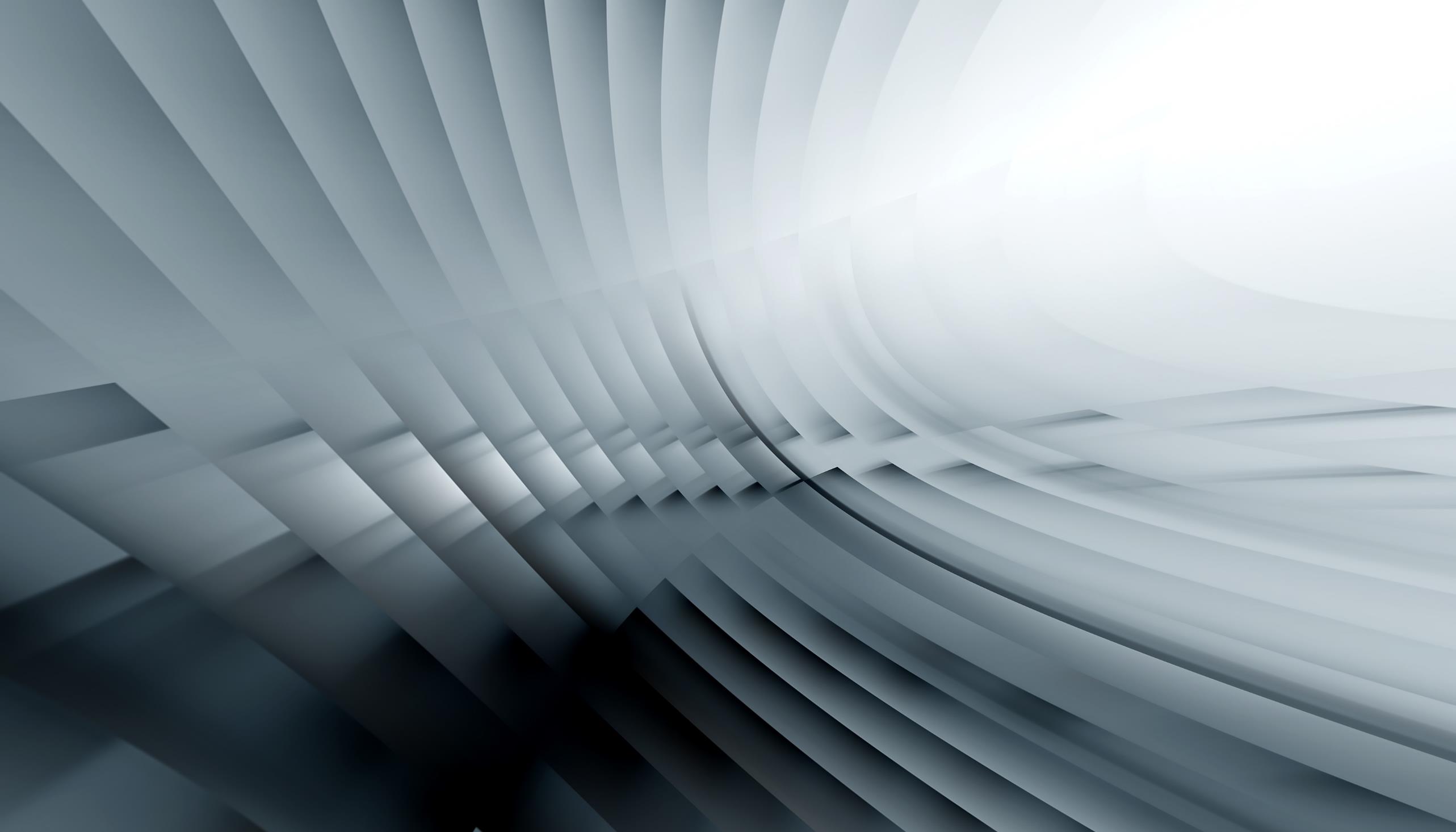 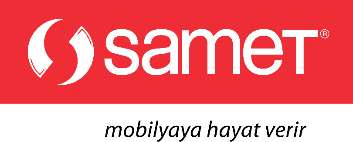 СПАСИБО
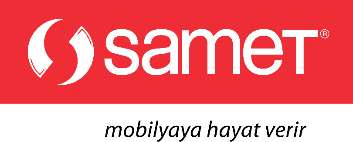 ПРИЛОЖЕНИЕ
АРТИКУЛЫ
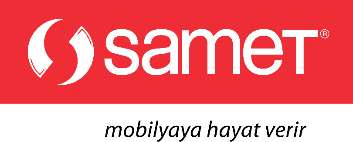